Лечебная и профилактическая эффективность применения йод-полимера Монклавит для продуктивных животных
Кузнецов А.Ф., д. в. н., проф., заслуженный деятель науки РФ  
ООО «Оргполимерсинтез С-Пб» и СПбГАВМ
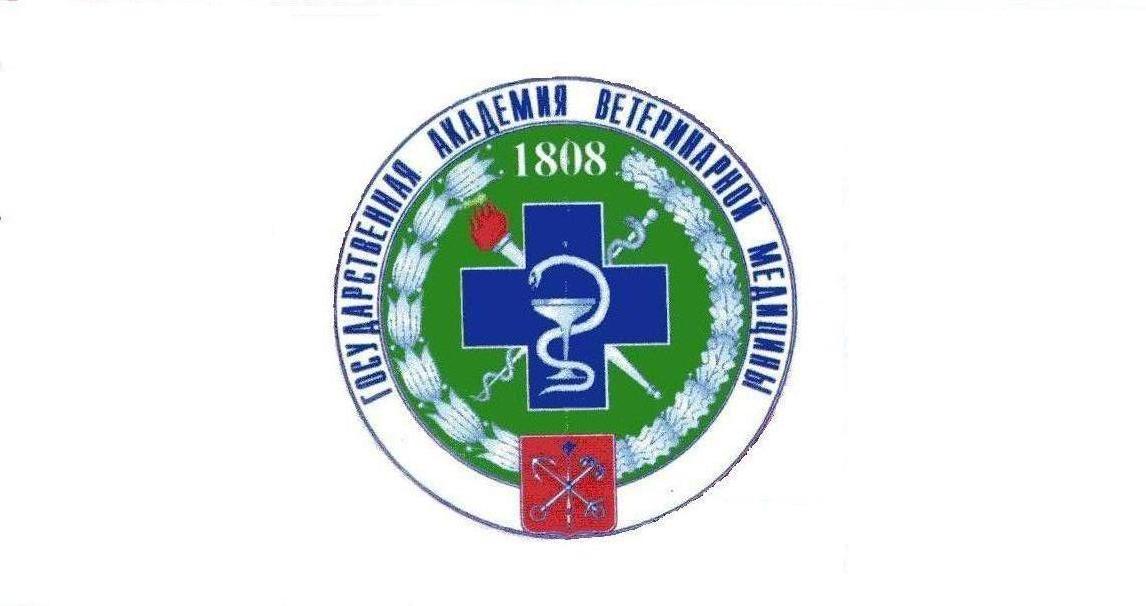 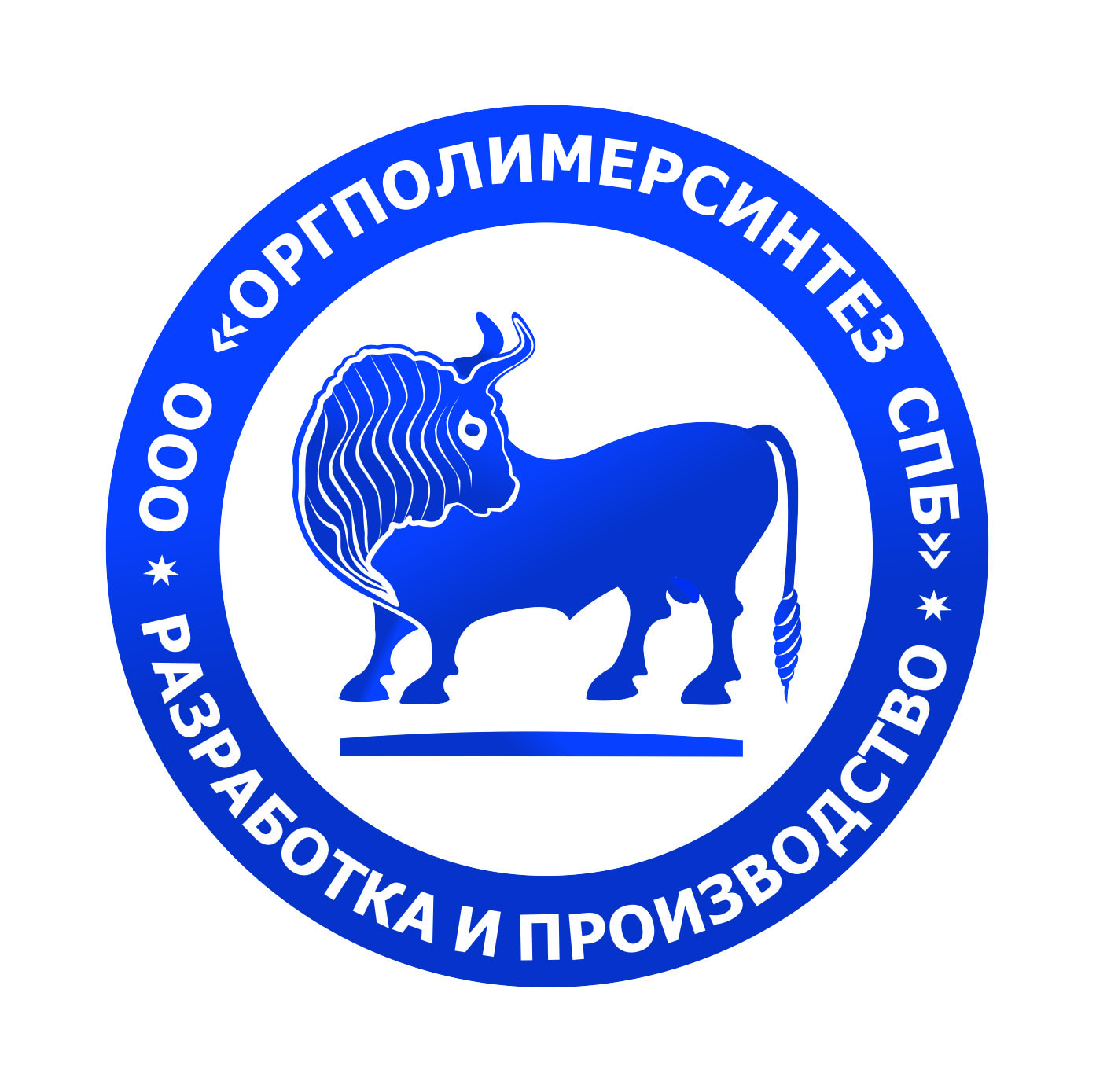 Преимущества йод-полимерных антисептиков:
Сохраняют все свойства йода, а полимеры выполняют роль неспецифических сорбентов;
Широкий спектр биологического действия;
Высокий химиотерапевтический индекс;
Полная параллель действия «in vitro-in vivo»;
Позволяют немедленно начать лечение без предварительной идентификации возбудителя;
Отсутствие появления устойчивых форм возбудителя;
Быстрый и длительный лечебный эффект;
Отсутствие кумулятивного действия;
Для санации воздушной среды.
Замена антибиотиков применением йод-полимеров.
МОНКЛАВИТ-1 – инновационныййод-полимерный антисептик
Антибактериальный
Фунгицидный
Вирулицидный
Ранозаживляющий
Противовоспалительный
Профилактирующий йодную недостаточность  
Санирующий среду обитания животных
Регенерирующий
МОНКЛАВИТ- МАЗЬ
Содержит водорастворимый комплекс  йода на полимерной основе. Это однородная, густая, вязкая масса темно-коричневого цвета со слабым запахом йода, с выраженной адгезией
Кожная проба на кролике
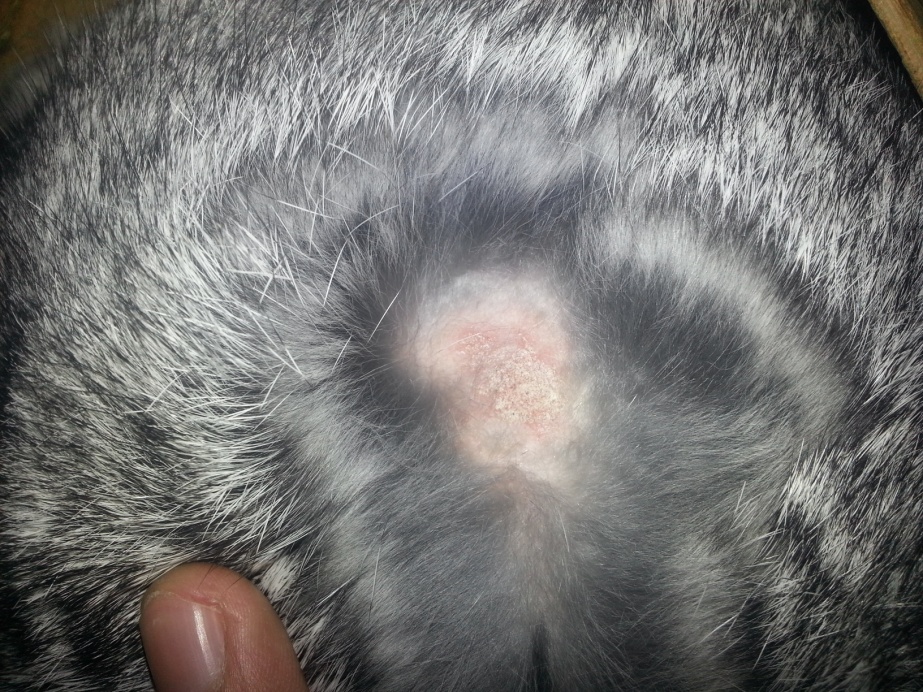 Проба на конъюнктиве
Заживление при термическом ожоге
Биоцидные свойства М-1
При изучении действия Монклавита-1 на музейные штаммы бруцелл: Brucella abortis  16/4, Brucella melitensis  К-24 , Brucella   canis  « Т» -  отмечено его бактерицидное действие в разведениях 1:2 – 1 : 16, что подтверждает его высокую и надежную биоцидность к микроорганизмам . Бактерицидные свойства препарата усиливаются при его нагревании до 40 °С.
Механизм действия комплекса йода с полимерами, входящими в состав Монклавит-1,определяется его соединением с белками микробной клетки и блокированием ее дыхательных ферментов. При нанесении на покровные ткани Монклавит образует полупроницаемую микроскопическую гидрофильную пленку и адгезийными свойствами,  обеспечивающую механическую защиту обрабатываемого места и сохраняющуюся до тех пор, пока из комплекса не выделится весь йод.
Общие показания к применению в скотоводстве:
Свежие случайные раны, асептические операционные раны, гнойные длительно не заживающие раны;
Ушибы, растяжения мышц, связок, суставов;
Абсцессы. Гематомы и лимфоэкстравазаты;
Ожоги и отморожения;
Обработка операционного поля, швов и рук хирурга.
Для обогащения животноводческой продукции йодом (мясо, молоко и т.д.)
Эндометриты – наружно и внутриматочно;
Маститы –  наружно и внутрицистернально;
Диспепсия телят – внутрь;
Травмы – наружно;
Бронхопневмонии – аэрозольно.
Санитарная обработка вымени;
Обработка кормов и воды Монклавитом;
Повышение молочной продуктивности;
Профилактика гипотиреозов.
Профилактика маститов
Соски вымени обрабатывают до доения и после доения
Диспепсия телят
Профилактика:
Перорально с молозивом (молоком) на 2-3-4-ые и 7-8-9-ые (или с 5-го по 10-ый) дни жизни теленка по 50 мл, 2 раза в сутки;

Лечение:
Перорально с небольшим количеством воды (сенного отвара) 
     в 1-ый день заболевания – 100 мл разово, 
     в последующие (при необходимости) – по 50 мл 2 раза в сутки.
Травматические повреждения
Наружно, обильно, из спрей-флаконов, 1-2 раза в сутки.
Поражения копыт
Некробактериозное поражение 
   (до обработки).

  
   Через 10 дней
   после ежедневных ножных ванн с Монклавитом-1.
Использование Монклавит-мази для лечения поражений копытец
Эндометриты
Профилактика:
150-200 мл на 2-ой день после отела;
Лечение:
200-250 мл 1 раз в сутки (2-5 введений в зависимости от тяжести процесса).

*) Вводят подогретым 
     до 37-38˚С
Санация воздушной среды
В дозе 5 мл/м.куб. (глицерин 1:10),
   экспозиция - 45-60 минут.
   1 раз в 5-7 дней, аэрозольными генераторами холодного тумана с диаметром частиц до 20 мкм.
Уровень содержания йода в молоке
Содержание йода в молоке при прерывистом введении Монклавита
Свиноводство.
Профилактика и лечение маститов  у свиноматок;
Профилактика и лечение бронхопневмоний и расстройств ЖКТ у поросят;
Профилактика послеоперационных  и посттравматических осложнений;
Санация воздушной среды в присутствии животных.
Профилактика и лечение диспепсии у поросят.
Профилактика и лечение расстройств ЖКТ молодняка
Теплый М-1 распыляют 1-2 раза в сутки на вымя подсосных свиноматок.
Травматические повреждения
Обильно, 
   из спрей-флаконов, с захватом неповрежденной поверхности.
Профилактика микотоксикозов
Для профилактики кормовых отравлений Монклавит-1 распыляют по кормам 1-2 раза в сутки
Монклавит-1 – внутрь, индивидуально
В дозе 2-3 мл/кг массы тела, 2-3 раза в сутки в чистом виде или с небольшим количеством воды или 10%-ного раствора глюкозы
Санация воздушной среды
В дозе 5 мл/м.куб с глицерином (1:10) с экспозицией 45-60 минут
Профилактика: 1 раз в 5-7 дней;
Лечение: 1 раз в день (5-7 аэрозолей подряд)
Применение М-1 в птицеводстве
Исследования по изучению эффективности Монклавита в отношении вируса гриппа А, подтип HSN1 показали, что Монклавит даже в разведении  в 20 раз в течении одного часа полностью инактивирует цитопатическую активность вируса гриппа кур, что позволяет рекомендовать его широкое применение в системе противоэпизоотических мероприятий
Дезинфекция инкубационных яиц;
Дезинфекция инкубационных и выводных шкафов;
Аэрозольная санация воздушной среды в присутствии птицы, профилактика аспергиллезов и других микозов
Профилактика гипотиреозов (недостаточность йода)
Повышение естественной иммунологической реактивности организма птицы
Обогащение йодом продукции птицеводства (яйцо, мясо)
Основным методом создания обогащенных продуктов питания для человека является включение в рацион  для животных более высоких доз соответствующих добавок. 
Целью наших исследований было изучить влияние  препарата Монклавита – 1  (М-1) на организм кур, а так же на качество мяса и яиц.
В опытах было изучено влияние различных режимов выпаивания М-1 с питьевой водой на яичную и мясную продуктивность кур- несушек (породы Хайсекс-Браун). 
1-я опытная группа -  использовали обычную питьевую воду с добавление 10 мл М-1 на 1 литр, ежедневно. 
2-я опытная группа - через день.
3-я опытная группа - 5 суток с М-1, затем 5 суток без добавки М-1  и т.д.
4-ая группа была контрольной и М-1 не использовали.
Яичная продуктивность за период опыта (93 суток)
Масса скорлупы яиц так же была выше в опытных группах, по сравнению с контрольной: 
в 1-ой – на 8,96%, 
во 2-ой - на 9,83%, 
в 3-ей - на 10,40%.
Масса желтка была выше в опытных группах: 
в 1-ой - на 12,67%, 
во 2-ой – на 14,15%, 
в 3- ей – на 14,54 %.
Масса белка в яйце у опытных групп превышала по сравнению с контрольной группой:
в 1-ой – на 5,06%, 
во 2-ой – на 4,97%, 
в 3-ей – на 5,21%.
Скорлупа от кур контрольной группы имела толщину – 367 мкм; 
а опытных групп – 388 мкм,  что обеспечивало прочную структуру яйца и лучшую устойчивость к бою.
Микробиологические исследования на наличие клостридий , патогенных стафилококков, протея не подтвердили их присутствия. Плесневые и дрожжеподобные грибы в  82% проб так же не обнаружены. Однако показатель КМАФАнМ в смывах из клоаки у кур контрольной группы, был на порядок выше, чем в опытных группах.
При определении содержания йода в желтке яиц у кур контрольной группы за период наблюдения отмечено его увеличение (в мкг/ кг): с 290±40 до 376±76 (в возрасте 180 суток) и до 620±59 (в возрасте 216 суток). 
В желтке яиц полученных от кур опытных групп обнаружено достоверное (p<0.001) повышение содержание йода в десятки раз (до 1315-10560 мкг/кг), по сравнению с контрольной.
Содержание йода в сыром и вареном курином мясе, мкг/кг
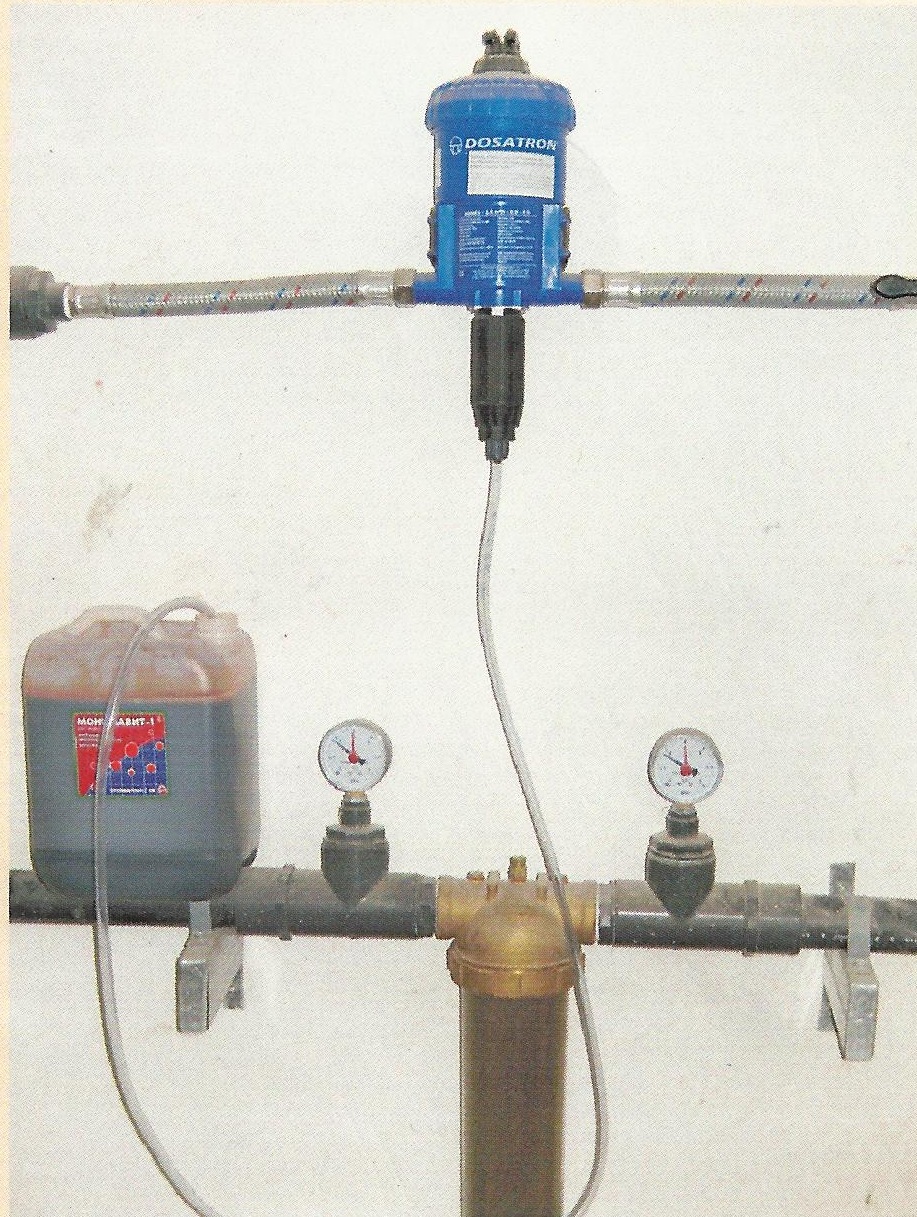 Обогащение питьевой воды в водопроводе на птицефабрике  Монклавитом через дозатор
Резюме
Проведенные исследования показали, что йод полимер Монклавит (раствор и мазь) обладают выраженными антисептическими и дезинфицирующими свойствами, способствуют усилению иммунитета (специфического и неспецифического), увеличению продуктивности и улучшению качества получаемой продукции; являются лечебным и профилактическим препаратом и могут использоваться в современной ветеринарии как неспецифические химические стимуляторы роста и развития животных.
СПАСИБО ЗА ВНИМАНИЕ !Thank You for your attention !